Prodi Magister Keperawatan

Bab II. Analisis Situasi
Bab II. Analisis Situasi
Kondisi internal
Kekuatan
Kelemahan
Kondisi eksternal
Peluang 
Ancaman
Kondisi internal: Kekuatan (Strength)
Fasilitas Program Studi (PS)  yang ditunjang oleh fasilitas Fakultas Kedokteran beserta PS dan departemen lain mencukupi untuk pengembangan PS 
Sumber daya manusia Fakultas Kedokteran/ staf karyawan mencukupi untuk mendukung PS 
Banyaknya SDM Keperawatan yang sudah dan sedang melanjutkan studi S3 baik di dalam maupun luar negeri
Sinergi SDM di Fakultas Kedokteran telah berkembang
Kondisi internal: Kekuatan (Strength)
Network dengan berbagai macam institusi dalam dan luar negeri luas dan dinamis di bidang pendidikan, penelitian dan pengabdian kepada masyarakat
Hasil Audit Mutu Akademik Internal baik
Hasil akreditasi dari LAMPTKes B
Hasil audit keuangan adalah wajar tanpa pengecualian
Adanya Rumah Sakit Akademik UGM
Kondisi internal: Kelemahan (Weakness)
Rasio dosen : mahasiswa belum ideal
Rasio dosen : staf tendik belum ideal
Dosen yang memiliki jabatan fungsional minimal Lektor kepala atau guru besar masih sangat kurang
Jumlah minat yang tersedia di PS belum dapat memenuhi kebutuhan eksternal untuk memenuhi tenaga magister keperawatan diluar minat keperawatan anak, maternitas, dan medikal bedah.
Biaya operasional PS sebagian besar masih bersumber dari dana masyarakat
Fasilitas sharing resources dengan PS S1 keperawatan belum memadai untuk melaksanakan kegiatan belajar mengajar di PS S1 dan S2 .
Kondisi eskternal: Peluang
Didukung oleh Dirjen Dikti dengan adanya surat penugasan pada UGM untuk membuka program magister keperawatan
Angka HDI Indonesia yang masih rendah di antara negara-negara di wilayah ASEAN
Keluarnya UU No. 14 tahun 2005 tentang Guru dan Dosen
Banyaknya pengajar di D3 maupun S1 keperawatan yang masih memiliki latar belakang pendidikan S1
Banyaknya institusi pendidikan keperawatan di Indonesia baik level D3, D4 dan S1 Keperawatan 
Animo calon mahasiswa yang besar dan tersebar di seluruh wilayah Indonesia
Kondisi eskternal: Peluang
Relevansi program dengan kebutuhan riil SDM magister keperawatan di lapangan
Adanya otonomi daerah yang membutuhkan SDM keperawatan yang berkualitas
Kebutuhan SDM yang berkualitas secara nasional meningkat
Meningkatnya permasalahan pendidikan dan pelayanan keperawatan yang bersifat kompleks
Kebutuhan network dan sinergi antar elemen-elemen dalam masyarakat meningkat secara signifikan
Kondisi eskternal: Peluang
Tersedianya beasiswa dari berbagai instansi dalam negeri
Tersedianya tawaran kerja sama joint program dan joint research dari dalam dan luar negeri dalam rangka mewujudkan UGM sebagai World Class Research University
Peluang kerja lulusan terbuka seiring dengan meningkatnya permasalahan di masyarakat di level local, regional, nasional dan internasional (misalnya banyaknya permintaan tenaga kerja keperawatan Indonesia untuk bekerja di luar negeri
Kondisi eksternal: Ancaman (Threat)
Banyaknya masyarakat Indonesia yang berobat ke luar negeri
Banyaknya peluang belajar di luar negeri
Munculnya PS sejenis pada PTN maupun PTS di Indonesia
Akan terjadi kekurangan dosen jika terjadi peningkatan jumlah mahasiswa secara signifikan dan terus menerus
Kualitas calon mahasiswa magister di UGM masih sedikit yang dapat memenuhi persyaratan yang ditetapkan oleh UGM
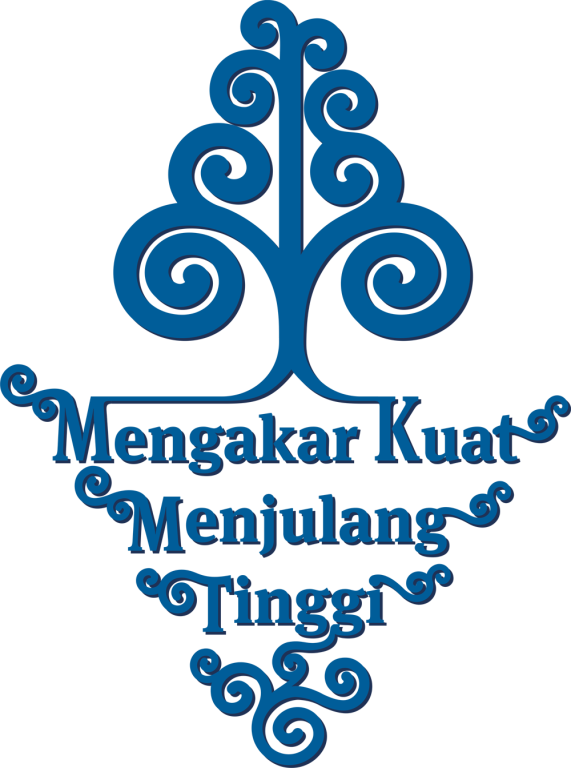 MATUR NUWUN